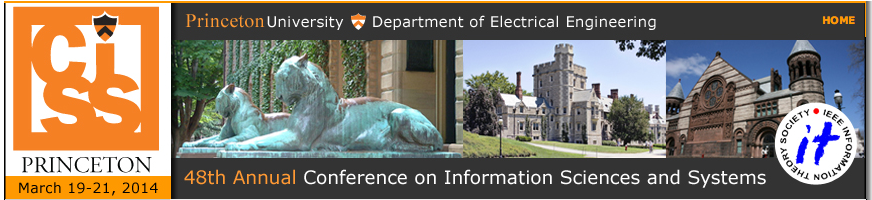 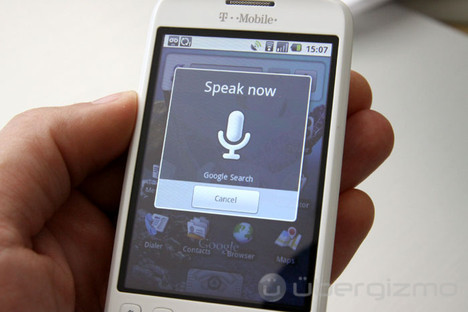 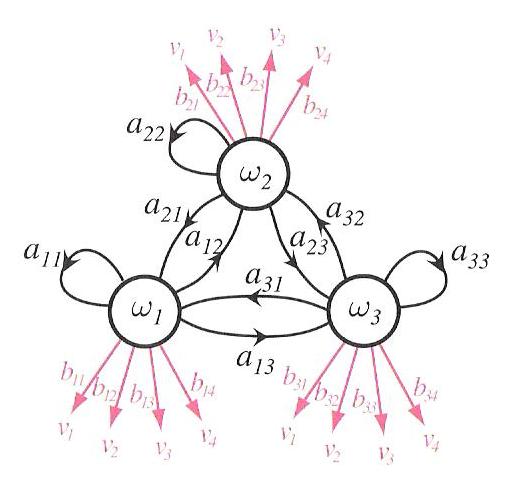 A Left-to-RightHDP-HMM with HDPM Emissions
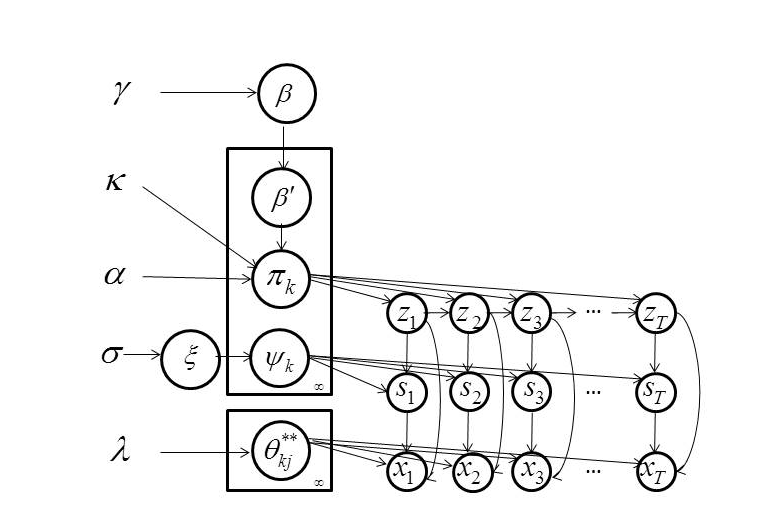 Amir Harati, Joseph Picone and Marc Sobel

Institute for Signal and Information Processing
Temple University
Philadelphia, Pennsylvania, USA
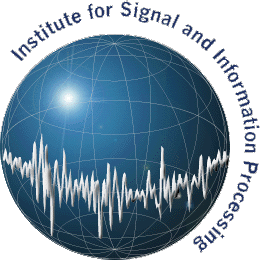 Abstract
Nonparametric Bayesian (NPB) methods are a popular alternative to Bayesian approaches in which we place a prior over the complexity (or model structure). 
The Hierarchical Dirichlet Process hidden Markov model (HDP-HMM) is the nonparametric Bayesian equivalent of an HMM.
HDP-HMM is restricted to an ergodic topology and uses a Dirichlet Process Mixture (DPM) to achieve a mixture distribution-like model.
A new type of HDP-HMM is introduced that:
preserves the useful left-to-right properties of a conventional HMM, yet still supports automated learning of the structure and complexity from data.
uses HDPM emissions which allows a model to share data-points among different states. 
Introducing non-emitting states.
This new model produces better likelihoods relative to original HDP-HMM and has much better scalability properties.
Nonparametric Bayesian Models
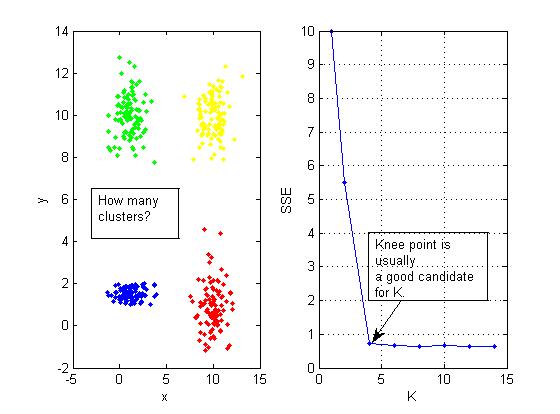 Parametric Models:
Number of parameters fixed
Model selection / averaging
Discrete optimization
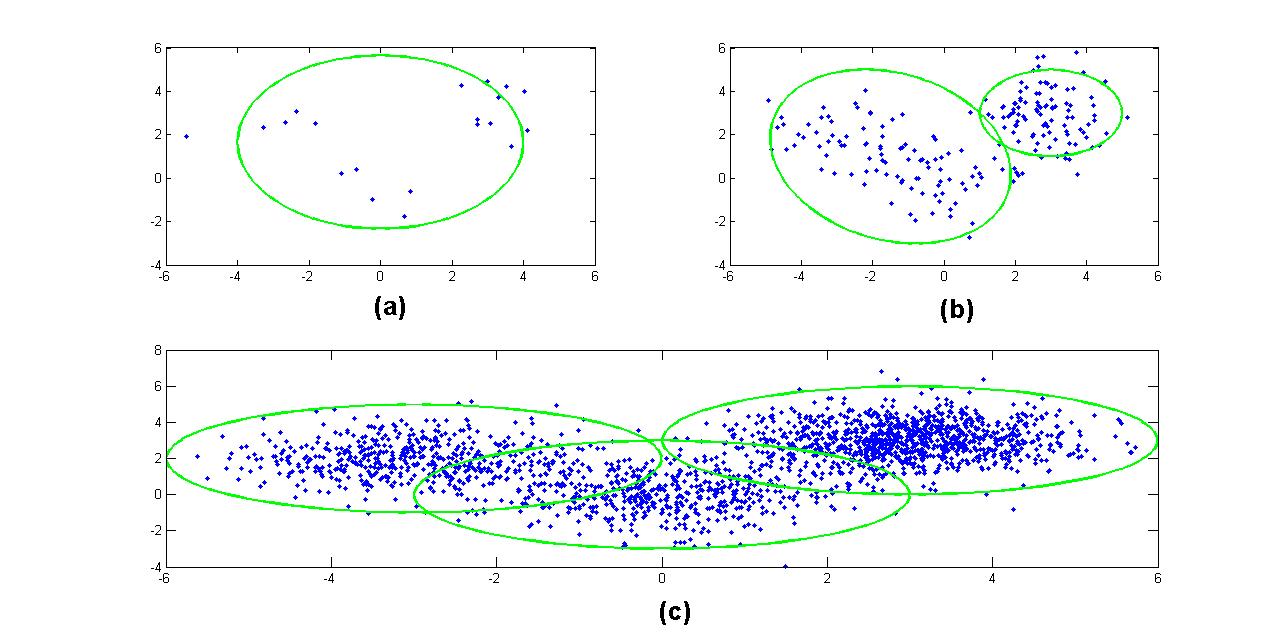 Nonparametric Bayesian:
Infer model from the data
Circumvents model selection
Mitigates over-fitting
Dirichlet Distributions – Prior For Bayesian Models
Functional form:
q ϵ ℝk: a probability mass function (pmf).
{αi}: a vector of concentration parameters that can be interpreted as pseudo-observations.
Pseudo-observations reflect your beliefs about the priors and are related to the number of observations in each category previously seen.
The total number of pseudo-observations is α0. 
The Dirichlet Distribution is a conjugate prior for a multinomial distribution.
Example: A Distribution Over 3D Probability Simplex
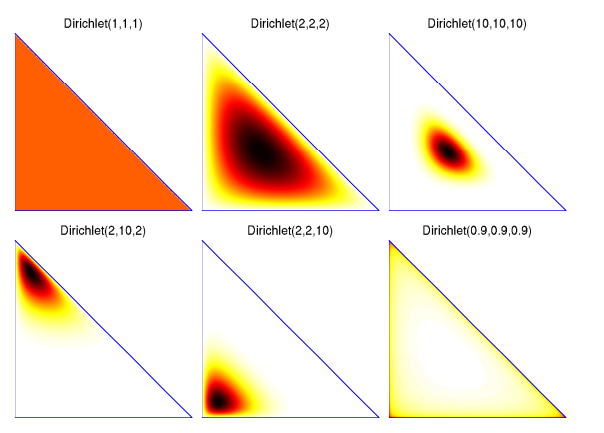 Dirichlet Processes – Infinite Sequence of Random Variables
A Dirichlet distribution split infinitely many times:
A discrete distribution with an infinite number of atoms:
H: base distribution 
α: concentration parameter
q22
q2
q21
q11
q1
q12
Hierarchical Dirichlet Process – Nonparametric Clustering
Dirichlet Process Mixture (DPM):
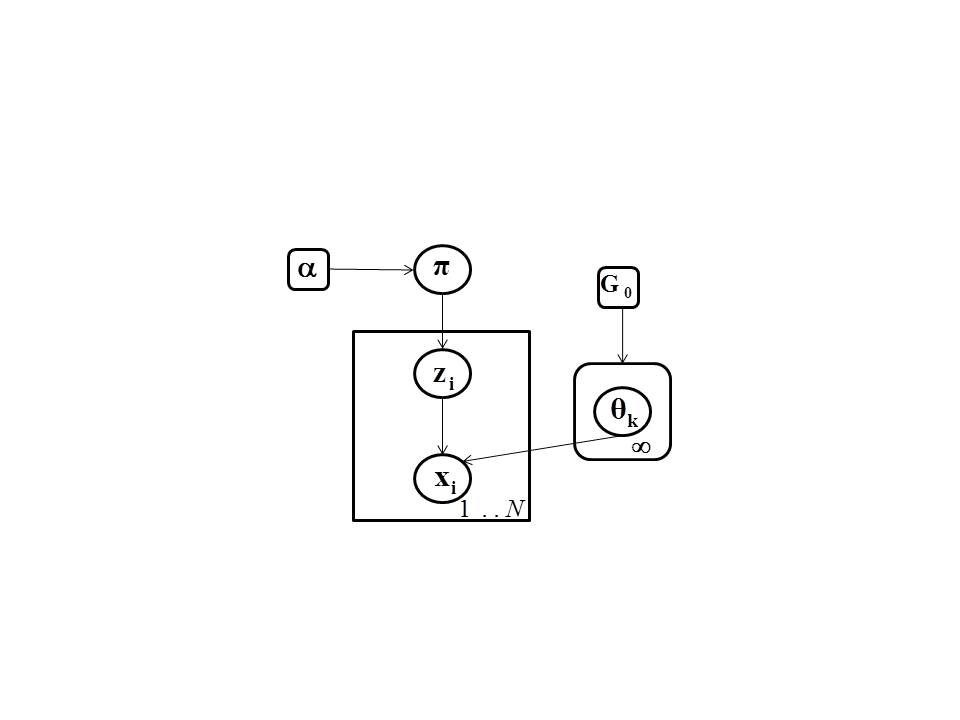 An infinite mixture model assumes that the data is drawn from a mixture of an infinite number of distributions.
Hierarchical Dirichlet Process (HDP):
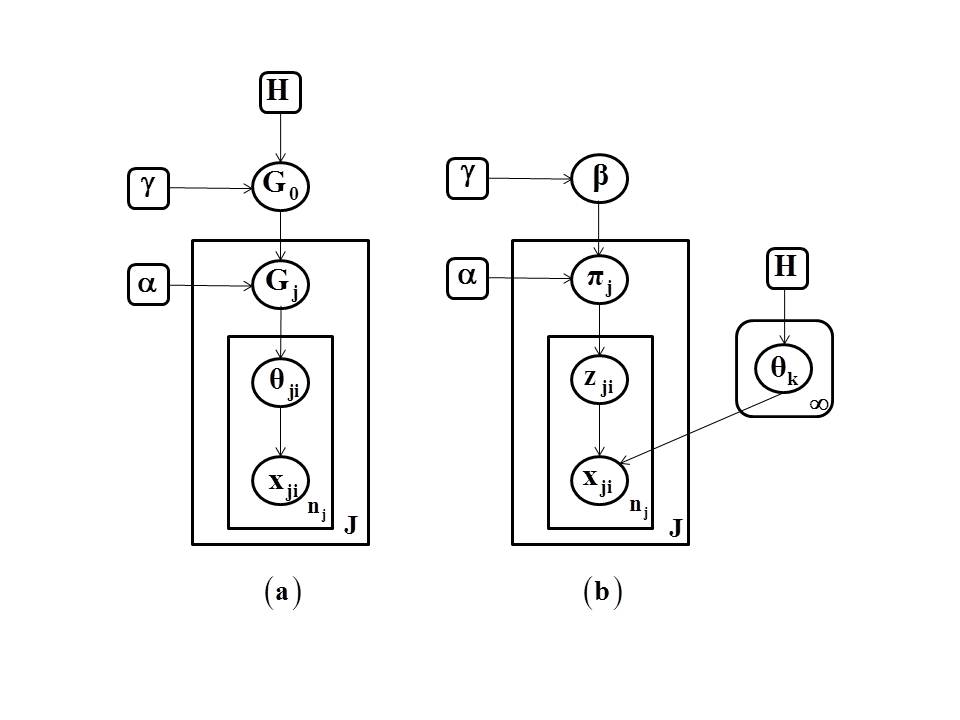 Data organized into several groups (e.g. documents).
A DP can be used to define a mixture over each group.
A common DP can be used to model a base distribution for all DPs.
Hidden Markov Models
Markov Chain
A memoryless stochastic process.
States are observed at each time, t.
The probability of being at any state at time t+1 is a function of the state at time t.
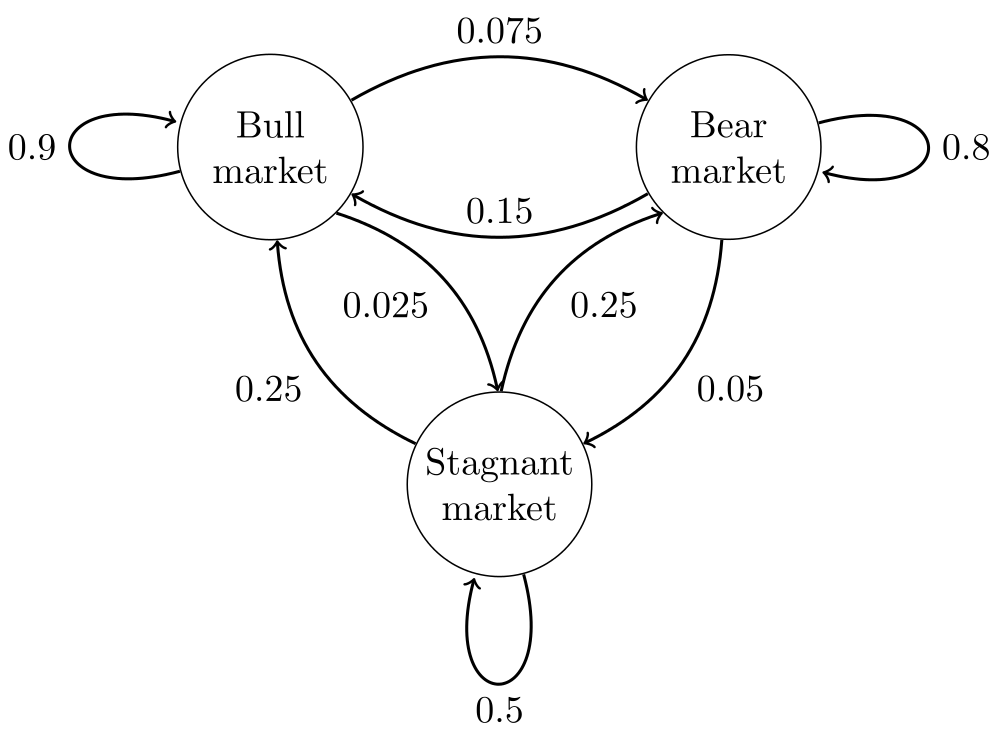 Hidden Markov Models (HMMs)
A Markov chain where states are not observed.
An observed sequence is the output of a probability distribution associated with each state.
A model is characterized by:
number of states;
transition probabilities between these states;
emission probability distributions for each state.
Expectation-Maximization (EM) is used for training.
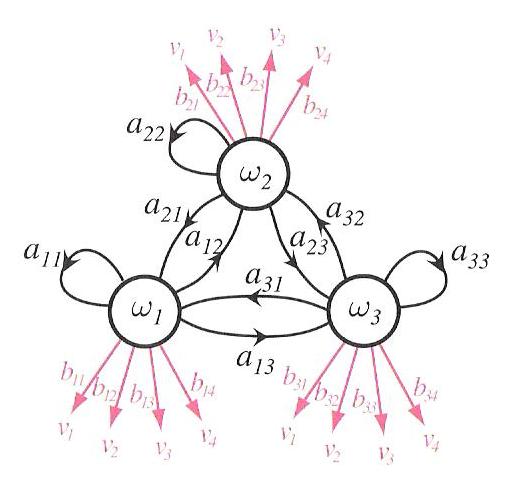 Hierarchical Dirichlet Process-Based HMM (HDP-HMM)
Graphical Model:
Definition:
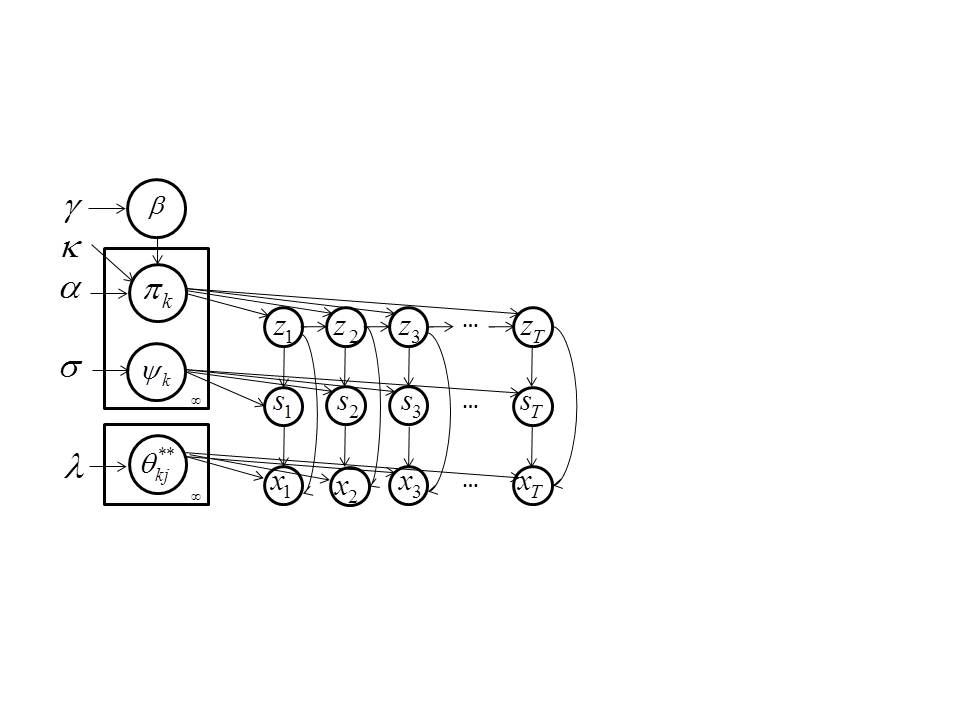 Inference algorithms are used to infer the values of the latent variables (zt and st). 
A variation of the forward-backward procedure is used for training.
Kz: Maximum number of states.
Ks: Max. no. of components per mixture.
zt, st and xt represent a state, mixture component and observation respectively.
The Acoustic Modeling Problem in Speech Recognition
Goal of speech recognition is to map the acoustic data into word sequences:
P(W|A) is the probability of a particular word sequence given acoustic observations. 
P(W) is the language model.
P(A) is the probability of the observed acoustic data and usually can be ignored. 
P(A|W) is the acoustic model.
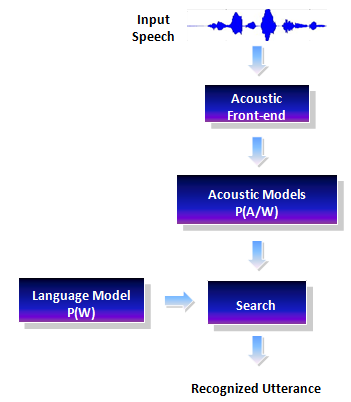 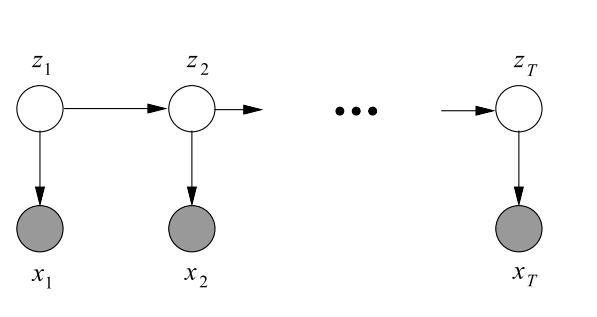 Left-to-Right HDP-HMM with HDPM Emissions
In many pattern recognition applications involving temporal structure, such as speech recognition, a left-to-right topology is used to model the temporal order of the signal.
In speech recognition, all acoustic units use the same topology and the same number of mixtures; i.e., the complexity is fixed for all models.
Given more data, a model’s structure (e.g., the topology) will remain the same and only the parameter values change.
The amount of data associated with each model varies, which implies some models are overtrained while others are undertrained.
Because of the lack of hierarchical structure, techniques for extending the model tend to be heuristic.
For example, gender-specific models are trained as disjoint models rather than allowing acoustic model clustering algorithms to learn such a dependency automatically.
Relevant Work
Bourlard (1993) and others proposed to replace Gaussian mixture models (GMMs) with a neural network based on a multilayer perceptron (MLP). 
It was shown that MLPs generate reasonable estimates of a posterior distribution of an output class conditioned on the input patterns.
This hybrid HMM-MLP system produced small gains over traditional HMMs.
Lefèvre (2003) and Shang (2009) where nonparametric density estimators (e.g. kernel methods) replaced GMMs.
Henter et al. (2012) introduced a Gaussian process dynamical model (GPDM) for speech synthesis.
Each of these approaches were proposed to model the emission distributions using a nonparametric method but they did not address the model topology problem.
New Features of the HDP-HMM/HDPM Model
Introduce an HDP-HMM with a left-to-right topology (which is crucial for modeling the temporal structure in speech).
Incorporate HDP emissions into an HDP-HMM which allows a common pool of mixture components to be shared among states.
Non-emitting “initial” and “final” states are included in the final definition, which are critical for modeling finite sequences and connecting models.
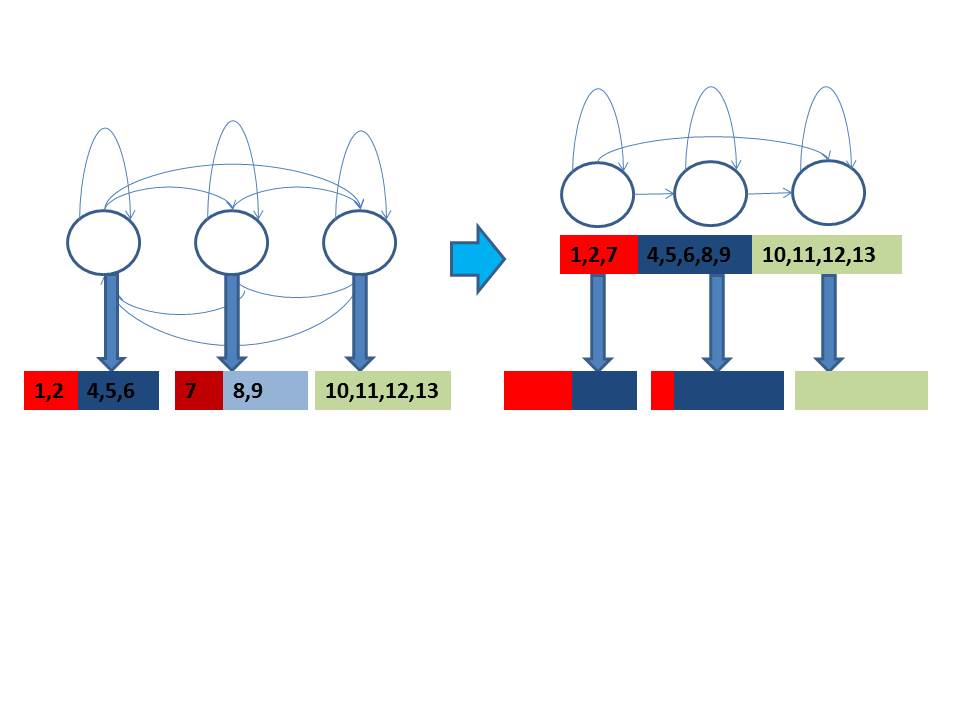 Mathematical Definition
Definition:
Graphical Model
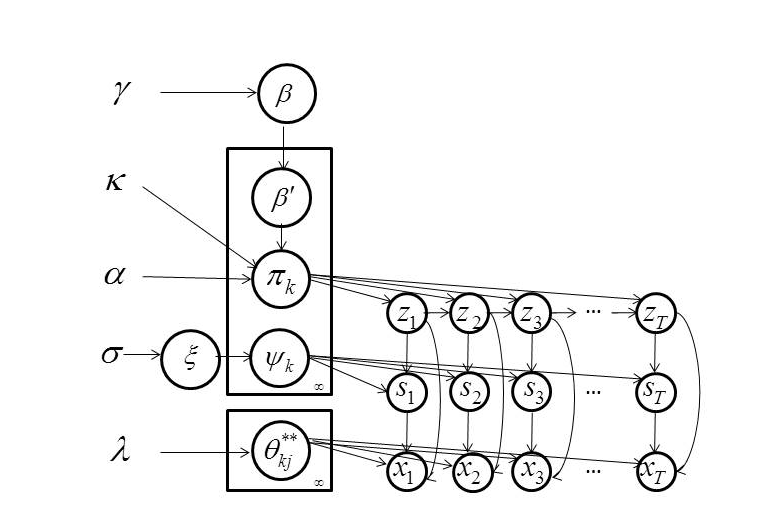 Non-emitting States
An inference algorithm estimates the probability of self-transitions (P1) and transitions to other emitting states (P2), but each state can also transit to a none-emitting state (P3).
Since P1 + P2 + P3 = 1, we can reestimate P1, P3 by fixing P2 .
Similar to tossing a coin until a first head is obtained (can be modeled as a geometric distribution).
A maximum likelihood (ML) estimation can be obtained:
where M is the number examplesin which state i is the last state ofthe model and ki is the number ofself-transitions for state i.
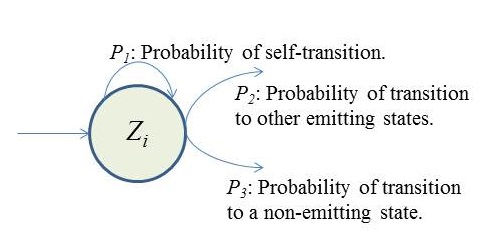 Results – Simulation
Data is generated from an LR-HMM with 1 to 3 mixtures per state.
Held-out data used to assess the models.
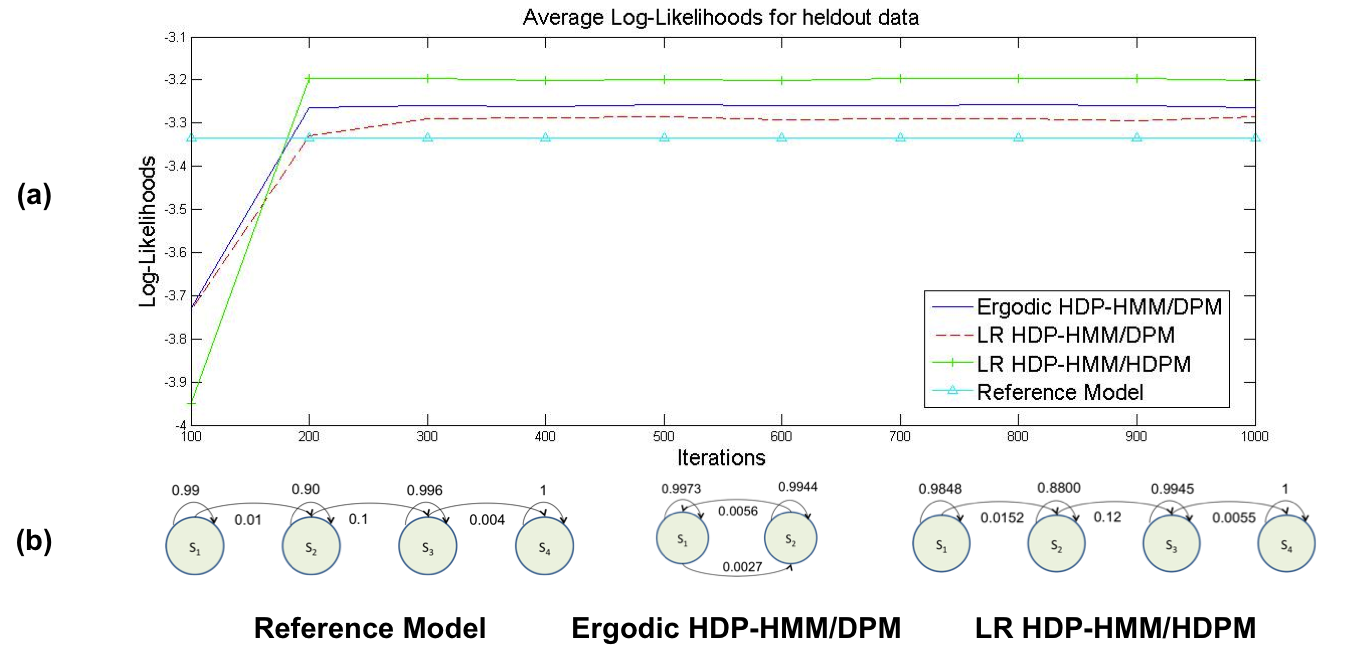 Results – Computation Time and Scalability
HDP-HMM/DPM computation time is proportional to Ks * Kz.
HDP-HMM/HDPM inference time is proportional to Ks.
The mixture components are shared among all states so the actual number of computations is proportional to Ks.
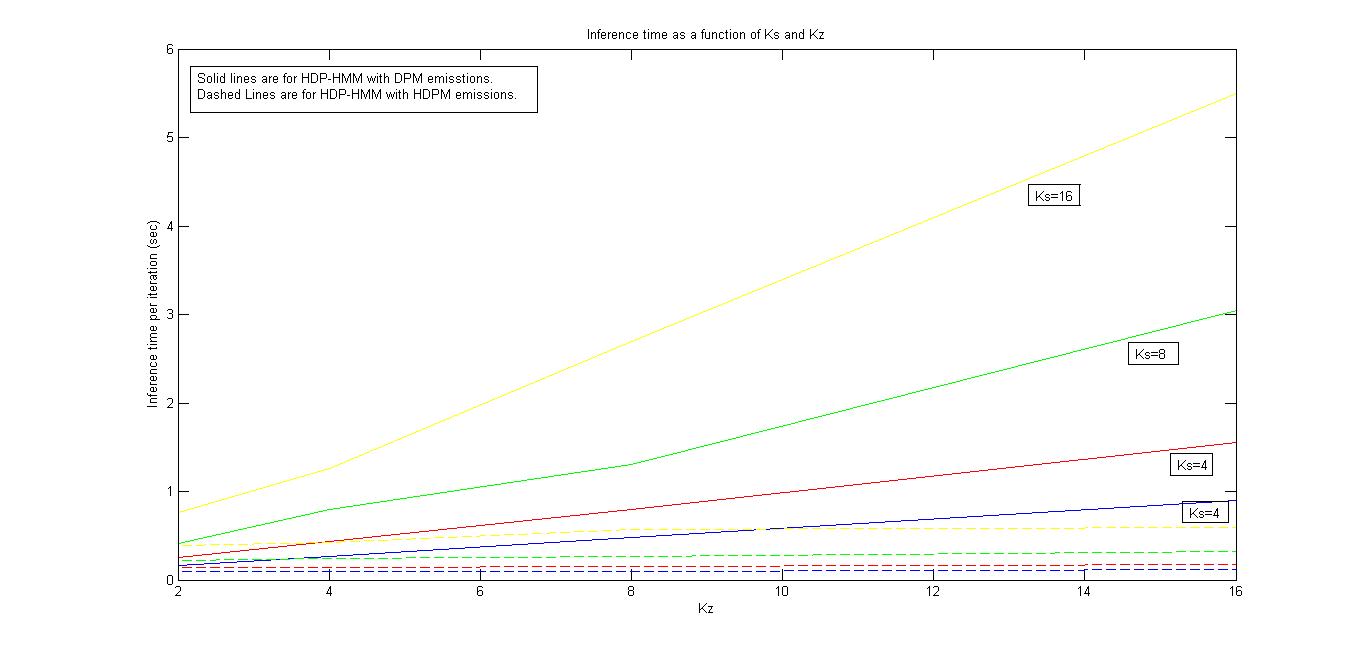 Results – TIMIT Classification
The data used in this illustration was extracted from the TIMIT Corpus where a phoneme level transcription is available.
MFCC features plus their 1st and 2nd derivatives are used (39 dimensions).
State of the art parametric HMM/GMM used for comparison. 
Classification results show a 15% improvement.
Results – TIMIT Classification
An automatically derived model structure (without the first and last non-emitting states) for:
(a) /aa/ with 175 examples	(b) /sh/ with 100 examples
(c) /aa/ with 2256 examples	(d) /sh/ with 1317 examples
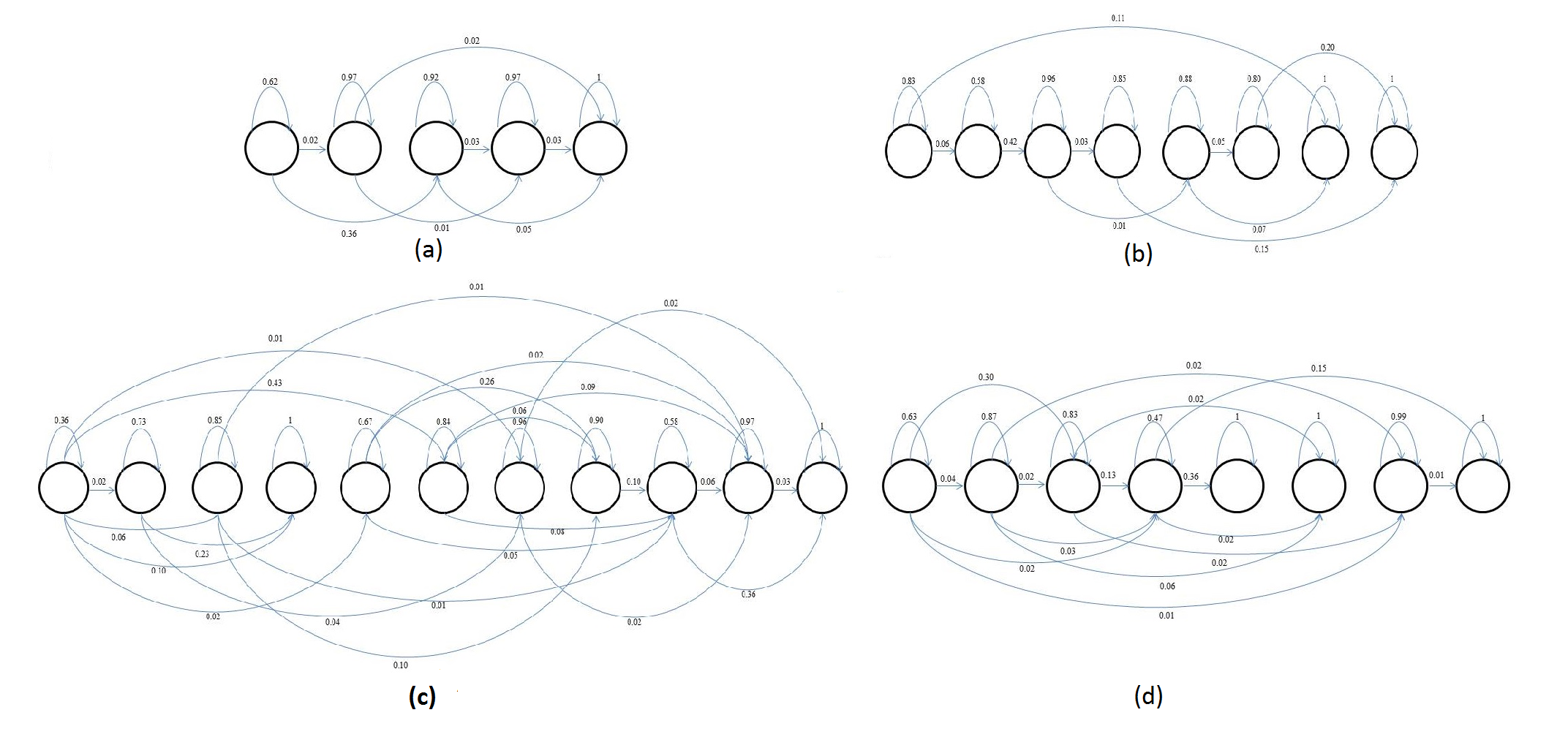 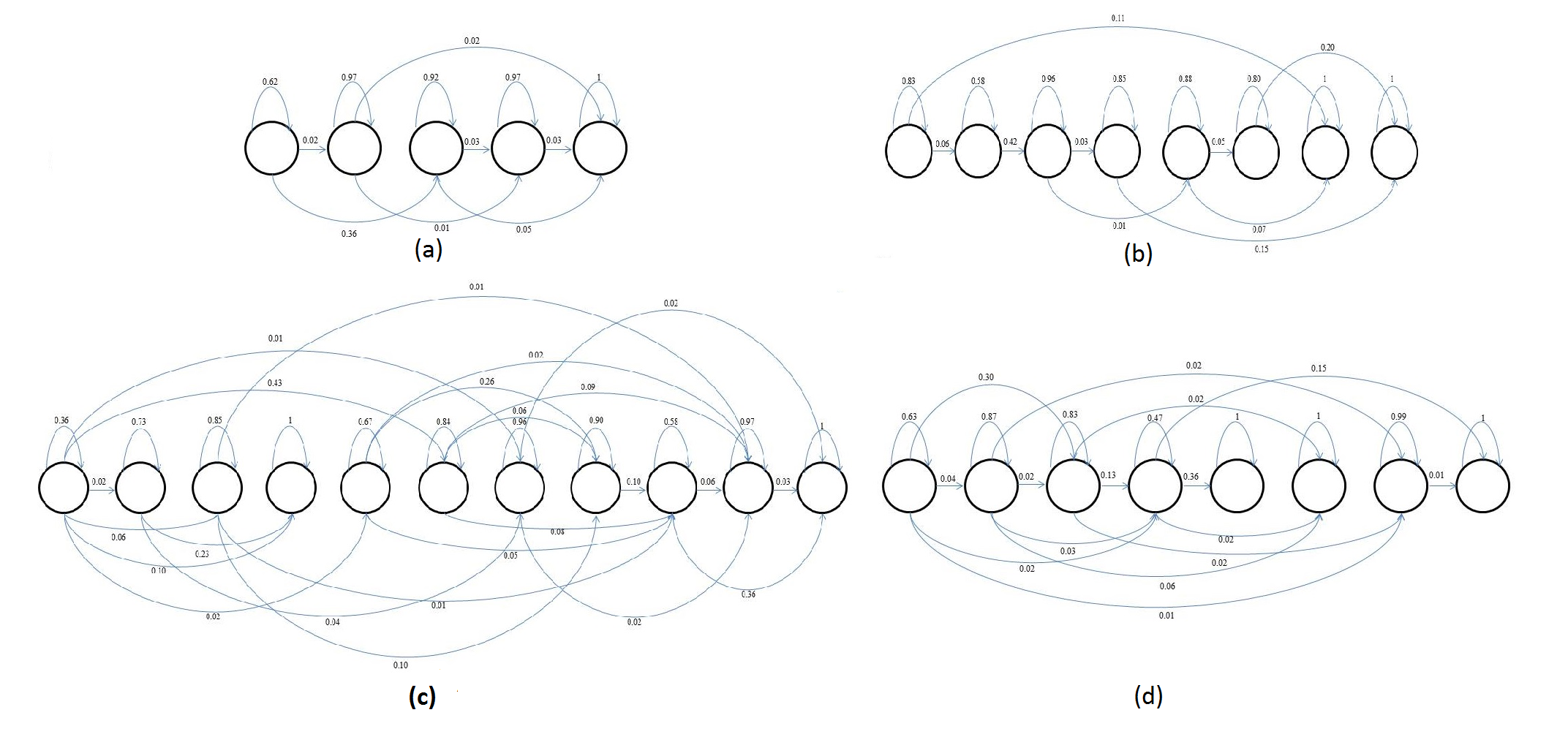 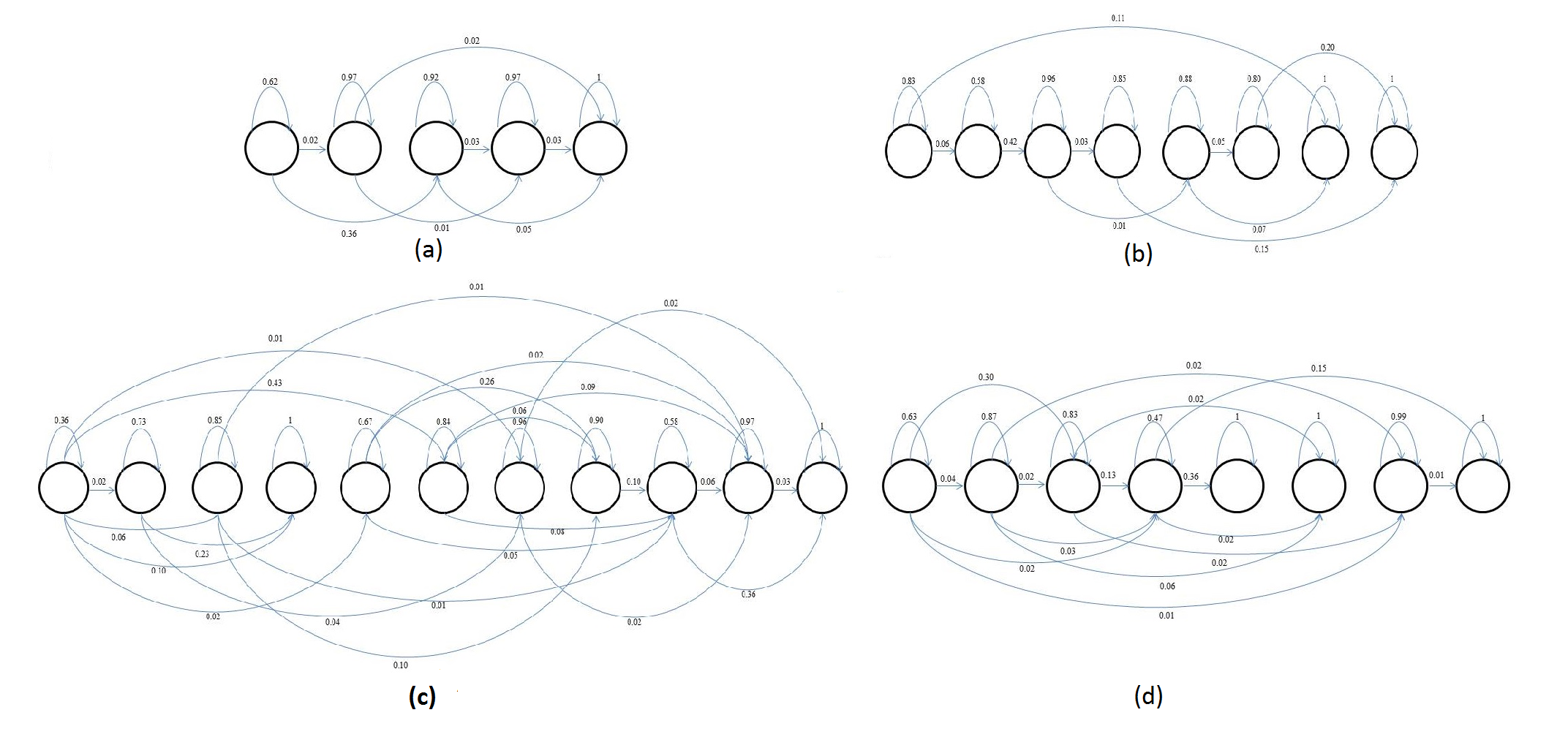 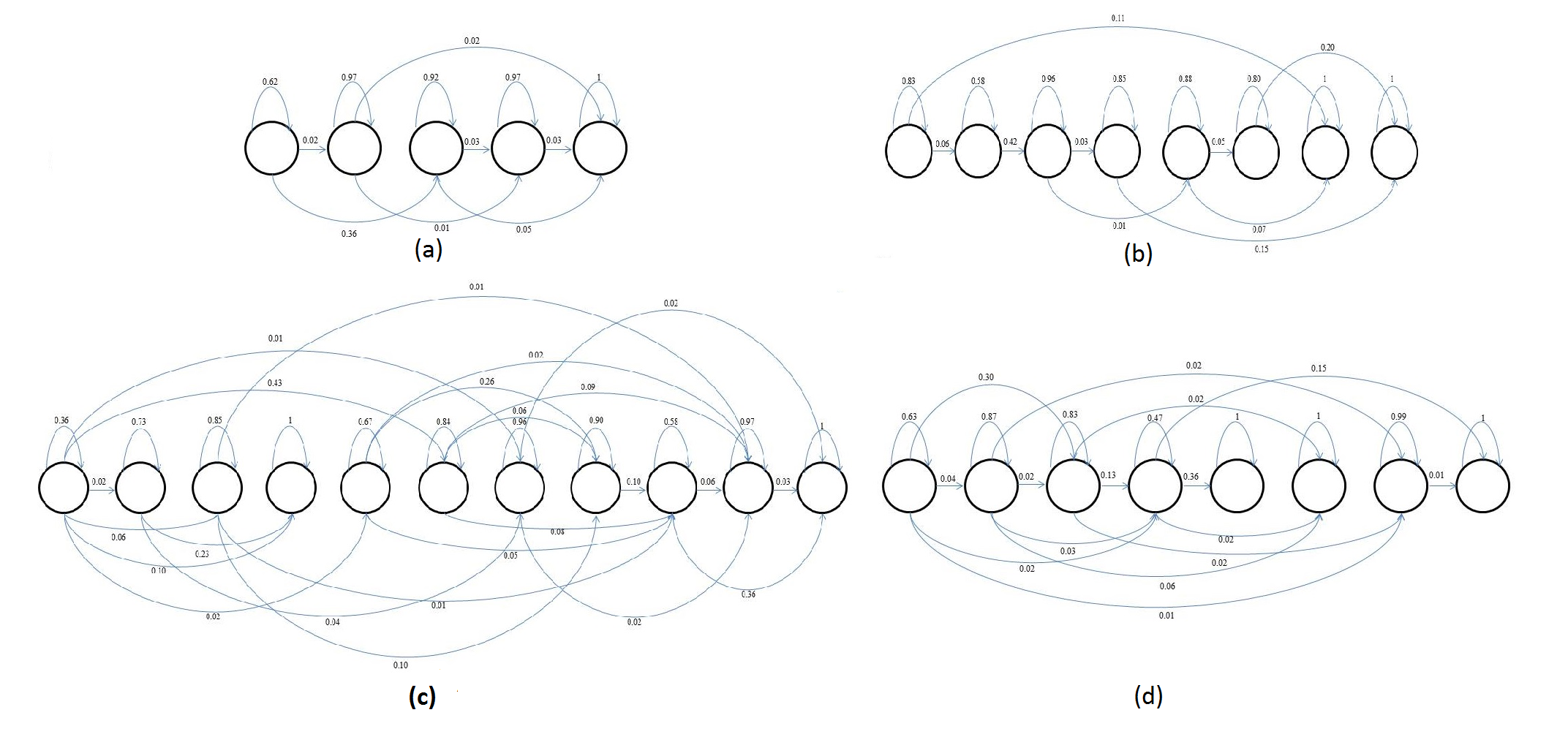 Summary
The HDP-HMM/HDPM model:
Demonstrates that HDPM emissions can replace DPM emissions in most applications (for both LR and ergodic models).
Improves scalability of the model.
Automatically adapts model complexity to the data.
Theoretical contributions:
A left-to-right HDP-HMM model.
Introducing HDP emissions in an HDP-HMM model.
Augmenting the model with non-emitting states.
Future work:
Investigate approaches based on variational inference to decrease the amount of computation required for the inference algorithm.  
Extend the hierarchical definition of HDP-HMM models to share data amongst models (e.g., context-dependent phone models) and/or tie parameters across models (e.g., state tying).
References
Bourlard, H., & Morgan, N. (1993). Connectionist Speech Recognition A Hybrid Approach. Springer.
Fox, E., Sudderth, E., Jordan, M., & Willsky, A. (2011). A Sticky HDP-HMM with Application to Speaker Diarization. The Annalas of Applied Statistics, 5(2A), 1020–1056. 
Harati, A., Picone, J., & Sobel, M. (2012). Applications of Dirichlet Process Mixtures to Speaker Adaptation. Proceedings of the IEEE International Conference on Acoustics, Speech and Signal Processing (pp. 4321–4324). Kyoto, Japan. 
Harati, A., Picone, J., & Sobel, M. (2013). Speech Segmentation Using Hierarchical Dirichlet Processes. Proceedings of the IEEE International Conference on Acoustics, Speech and Signal Processing (p. TBD). Vancouver, Canada. 
Lefèvre, F. (n.d.). Non-parametric probability estimation for HMM-based automatic speech recognition. Computer Speech & Language, 17(2-3), 113–136. 
Rabiner, L. (1989). A Tutorial on Hidden Markov Models and Selected Applications in Speech Recognition. Proceedings of the IEEE, 77(2), 879–893.
Sethuraman, J. (1994). A constructive definition of Dirichlet priors. Statistica Sinica, 639–650. 
Shang, L. (n.d.). Nonparametric Discriminant HMM and Application to Facial Expression Recognition. IEEE Conference on Computer Vision and Pattern Recognition (pp. 2090– 2096). Miami, FL, USA.
Shin, W., Lee, B.-S., Lee, Y.-K., & Lee, J.-S. (2000). Speech/non-speech classification using multiple features for robust endpoint detection. proceedings of IEEE international Conference on ASSP (pp. 1899–1402). Istanbul, Turkey.
Suchard, M. A., Wang, Q., Chan, C., Frelinger, J., West, M., & Cron, A. (2010). Understanding GPU Programming for Statistical Computation: Studies in Massively Parallel Massive Mixtures. Journal of Computational and Graphical Statistics, 19(2), 419–438.
Teh, Y., Jordan, M., Beal, M., & Blei, D. (2006). Hierarchical Dirichlet Processes. Journal of the American Statistical Association, 101(47), 1566–1581.
Biography
Amir Harati is a PhD candidate in the Department of Electrical and Computer Engineering at Temple University. He received his Bachelor’s Degree from Tabriz University in 2004 and his Master’s Degree from K.N. Toosi University in 2008, both in Electrical and Computer Engineering. He has also worked as signal processing researcher for Bina-Pardaz LTD in Mashhad, Iran, where he was responsible for developing algorithms for geolocation using a variety of types of  emitter technology.
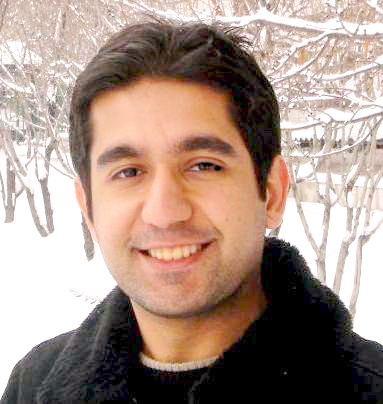 He is currently pursuing a PhD in Electrical Engineering at Temple University. The focus of his research is the application of nonparametric Bayesian methods in acoustic modeling for speech recognition. He is also the senior scientist on a commercialization project involving a collaboration between Temple Hospital and the Neural Engineering Data Consortium to automatically interpret EEG signals.
Mr. Harati has published one journal paper and five conference papers on machine learning applications in signal processing. He is a member of the IEEE and HKN (Eta Kappa Nu).